Unità 1
MISURA DELLE GRANDEZZE
GRANDEZZE E LORO MISURA
Una grandezza è una caratteristica che può essere misurata. Misurare una caratteristica vuol
dire confrontarla con un’altra dello stesso tipo e ottenere un numero, cioè la sua misura. 
Lunghezza, area, massa, volume sono, per esempio, grandezze.

Grandezze dello stesso tipo che si possono confrontare tra loro sono omogenee. 
Grandezze di tipo diverso che non si possono confrontare tra loro sono non omogenee.

Per misurare una grandezza si deve prendere un’unità di misura omogenea e determinare quante volte l’unità di misura è contenuta nella grandezza.

Non bisogna confondere grandezza e misura: la misura è sempre un numero.
MISURA DI LUNGHEZZA, DI SUPERFICIE E DI VOLUME
Lunghezza e metro
L’unità fondamentale di misura delle lunghezze è il metro e si indica con il simbolo m.

In base al tipo di misura che si vuole effettuare si possono utilizzare anche i suoi multipli e sottomultipli.
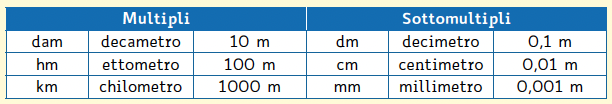 Le misure di lunghezza vanno di 10 in 10.
Ogni unità vale dieci volte l’unità immediatamente inferiore ed è la decima parte dell’unità immediatamente superiore.
MISURA DI LUNGHEZZA, DI SUPERFICIE E DI VOLUME
Superficie e metro quadrato 
L’unità di misura della superficie è il metro quadrato e si indica con il simbolo m2.
Il metro quadrato è l’area di un quadrato che ha il lato di un metro.
Anche il metro quadrato ha i suoi multipli e sottomultipli.
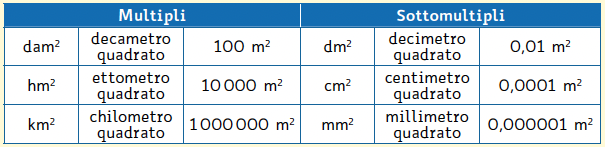 Le misure di superficie vanno di 100 in 100.
Ogni unità vale cento volte l’unità immediatamente inferiore ed è la centesima parte dell’unità immediatamente superiore.
MISURA DI LUNGHEZZA, DI SUPERFICIE E DI VOLUME
Volume e metro cubo
L’unità di misura del volume è il metro cubo e si indica con il simbolo m3.
Il metro cubo è il volume di un cubo che ha lo spigolo di un metro.
Anche il metro cubo ha i suoi multipli e sottomultipli.
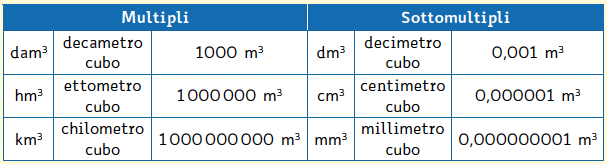 Le misure di volume vanno di 1000 in 1000.
Ogni unità vale mille volte l’unità immediatamente inferiore ed è la millesima parte dell’unità immediatamente superiore.
MISURA DI CAPACITÀ E DI MASSA
Capacità e litro
La capacità è la quantità di liquido che un recipiente può contenere.
L’unità di misura della capacità è il litro e si indica con il simbolo l. 
Il litro è la quantità di liquido contenuta in un cubo di un decimetro di spigolo.
Anche il litro ha i suoi multipli e sottomultipli.
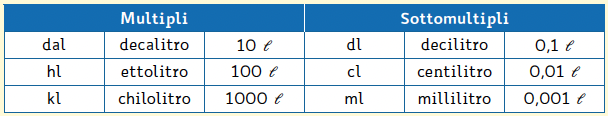 Le misure di capacità vanno di 10 in 10.
Ogni unità vale dieci volte l’unità immediatamente inferiore ed è la decima parte dell’unità immediatamente superiore.
MISURA DI CAPACITÀ E DI MASSA
Massa e chilogrammo
La massa è la quantità di materia che caratterizza un corpo.
L’unità di misura della massa è il chilogrammo e si indica con il simbolo kg. 
Un chilogrammo corrisponde alla massa di un litro di acqua.
Anche il chilogrammo ha i suoi multipli e sottomultipli.
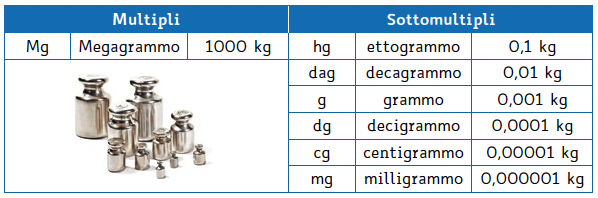 Le misure di massa vanno di 10 in 10.
Ogni unità vale dieci volte l’unità immediatamente inferiore ed è la decima parte dell’unità immediatamente superiore. Fa eccezione il megagrammo che vale 1000 volte il chilogrammo.
MISURA DEL TEMPO
L’unità fondamentale per misurare il tempo è il secondo.
Il tempo è una grandezza per la quale si usano multipli non in base 10, ma in basi diverse.
1 secondo × 60 = 1 minuto
1 minuto × 60 = 1 ora
1 ora × 24 = 1 giorno
1 giorno × 30 = 1 mese
1 mese × 12 = 1 anno
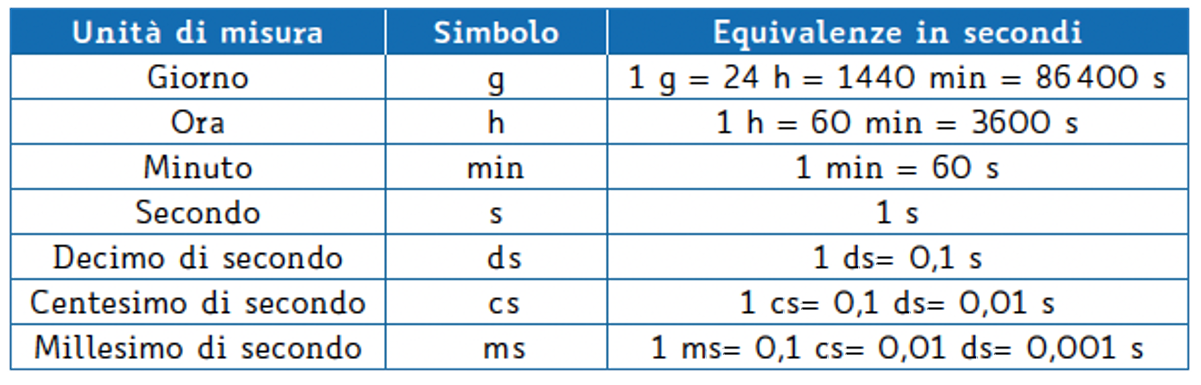 SISTEMA INTERNAZIONALE DI UNITÀ DI MISURA
Il Sistema Internazionale di unità di misura comprende e definisce sette grandezze fondamentali:
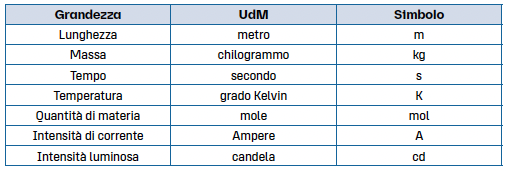 MISURE ATTENDIBILI ED ERRORI
Misure e sensibilità
Quando si misura una grandezza è impossibile ottenere la precisione assoluta. 
Ogni strumento di misurazione ha una misura più piccola che riesce a determinare: si chiama sensibilità dello strumento.
In molti casi, invece di cercare una misura esatta, è meglio trovare una misura attendibile. Per trovarla si può:
• ripetere più volte la misurazione della grandezza in esame;
• calcolare la media aritmetica dei valori trovati, cioè la somma dei valori divisa per il loro numero.
MISURE ATTENDIBILI ED ERRORI
Approssimazione e arrotondamento
A volte un numero decimale ha dopo la virgola più cifre di quelle che servono, per cui si decide di arrotondarlo.
Nell’arrotondamento si sceglie l’approssimazione più vicina, si guarda cioè la cifra successiva a quella scelta: per arrotondare alle unità si controlla la cifra dei decimi, per arrotondare ai decimi si controlla la cifra dei centesimi ecc.
Se la cifra successiva è 0, 1, 2, 3 o 4 si approssima per difetto,la cifra scelta resta invariata.
Se la cifra successiva è 5, 6, 7, 8 o 9 si approssima per eccesso, la cifra scelta aumenta di 1.
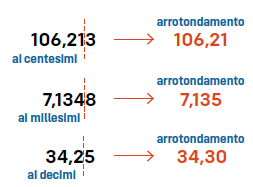